BTEC NATIONAL IN BUSINESSUnit 2 MarketingMarketing Objectives
[Speaker Notes: TEXTBOOK page 73-78
 
Different research methods
Primary & Secondary 
Qualitative vs Quantitative
 
Benefits and drawbacks of each method]
This is your introductory paragraph which explains:

the focus, method and means for conducting the research

the outcome being sought
The Rationale
[Speaker Notes: TEXTBOOK page 78-79]
For any objective to be useful, it must be S.M.A.R.T.
Specific
Measurable
Agreed
Realistic
Timed

Example: Increasing market share of product X by 10% within 5 years.
SMART Objectives
Before coming up with the objectives you must read section B first (issued on the day of the assessment) and pick up on:
Size of business (in comparison to the whole market)
Target market
Product/services offered
Budget
Length of campaign
SMART Objectives
They must:
Be appropriate, relevant and related to a marketing campaign and not a business in general
Must be in context – using the business name is not application
They are just a target, don’t get caught up on the differences between an aim and objective.
SMART – must have a number (measurable ) and a date
Justify why the aim and objective has been created – reference to section B and how it will aid the business. 
JAM objectives
The objective is …………………………….
Justify why you have chosen it
Analyse in context (what could it lead to)
Make reference to research
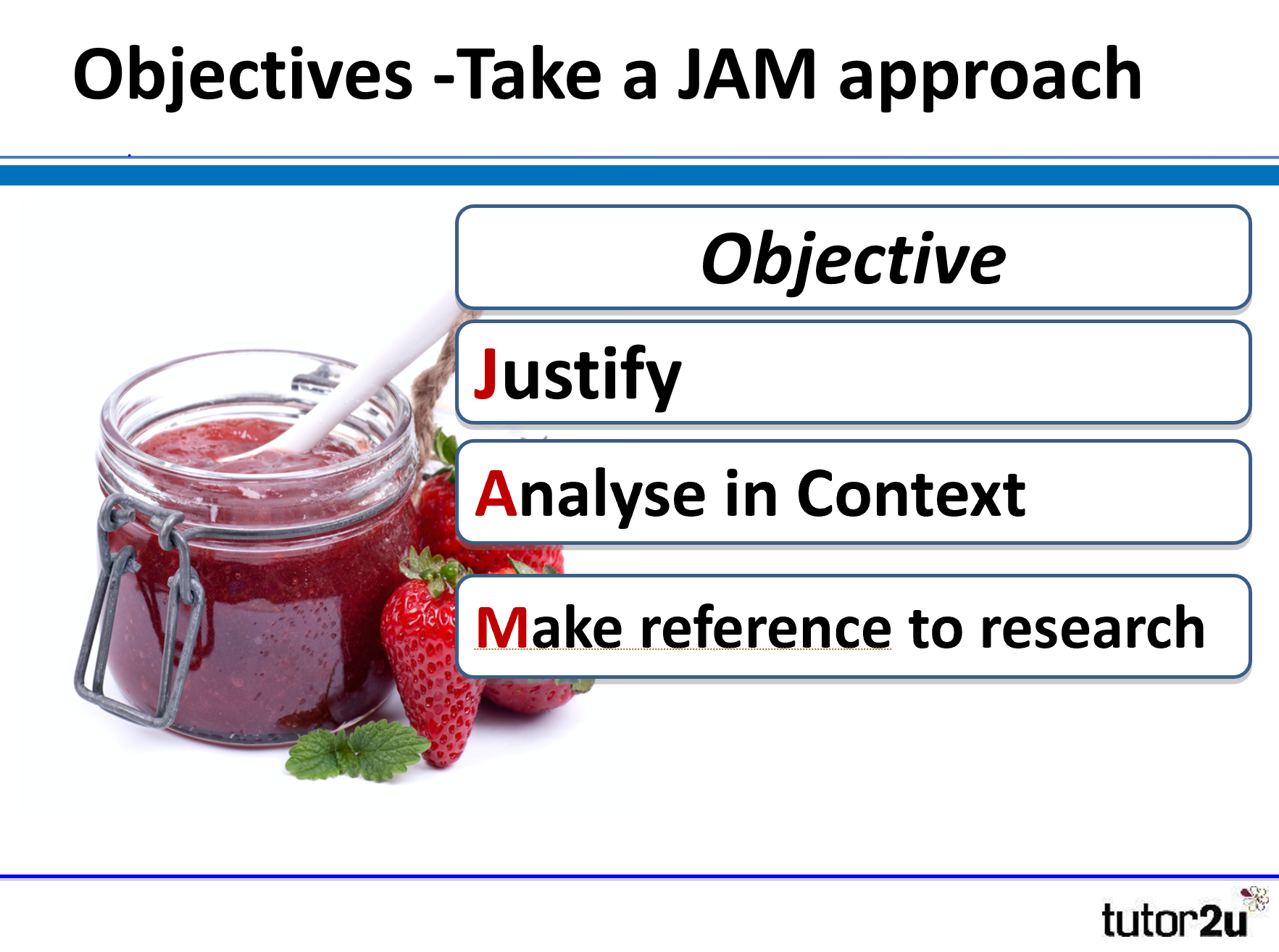 J.A.M
Justify – why is that an important objective?
Analyse in context of the case stud – how does this objective link to the information you’ve been given in the case study? What might it lead to?
Make reference to research – how does this objective relate to the information you’ve gathered about the market?
Typical marketing objectives might be connected to:
Growth and profitability
Gaining and maintaining sales and market share
Product differentiation
Product introduction
Product innovation
Consumer knowledge
Consumer satisfaction

Create SMART objectives relating to each of the areas listed above for the Case Study to increase sales.
Marketing Objectives What the marketing function of the business wants to achieve by the time given in the objective